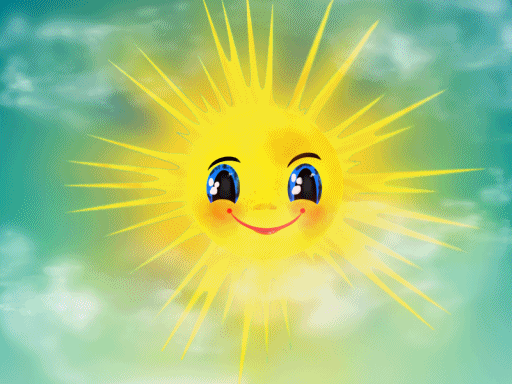 Мои  увлечения!
«Я люблю то, что делаю, 
и делаю то, что люблю…»
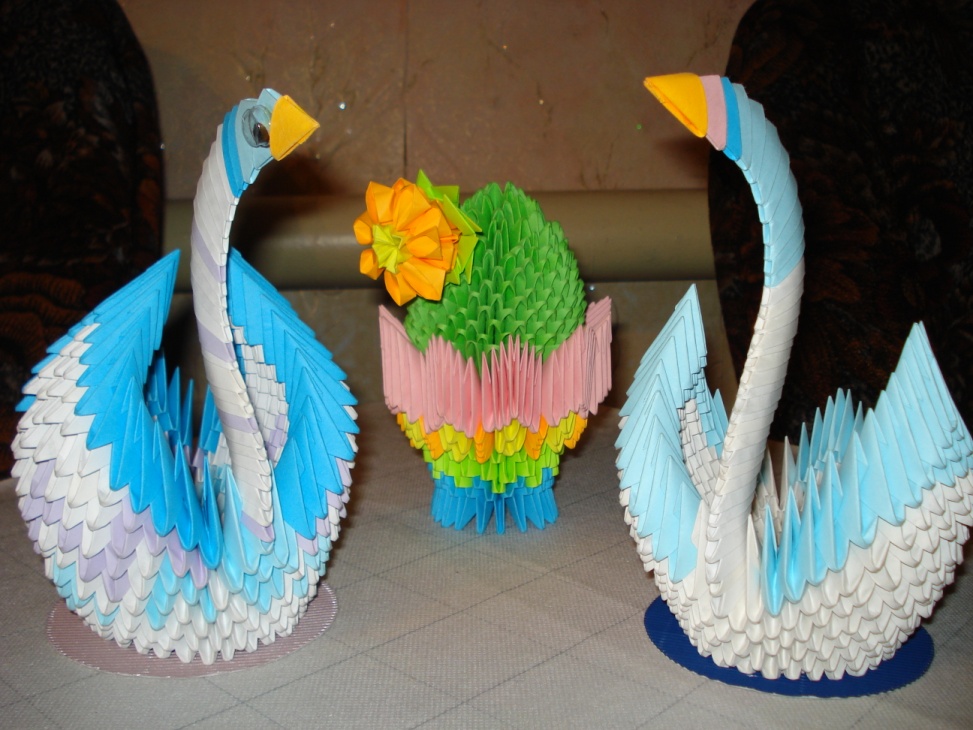 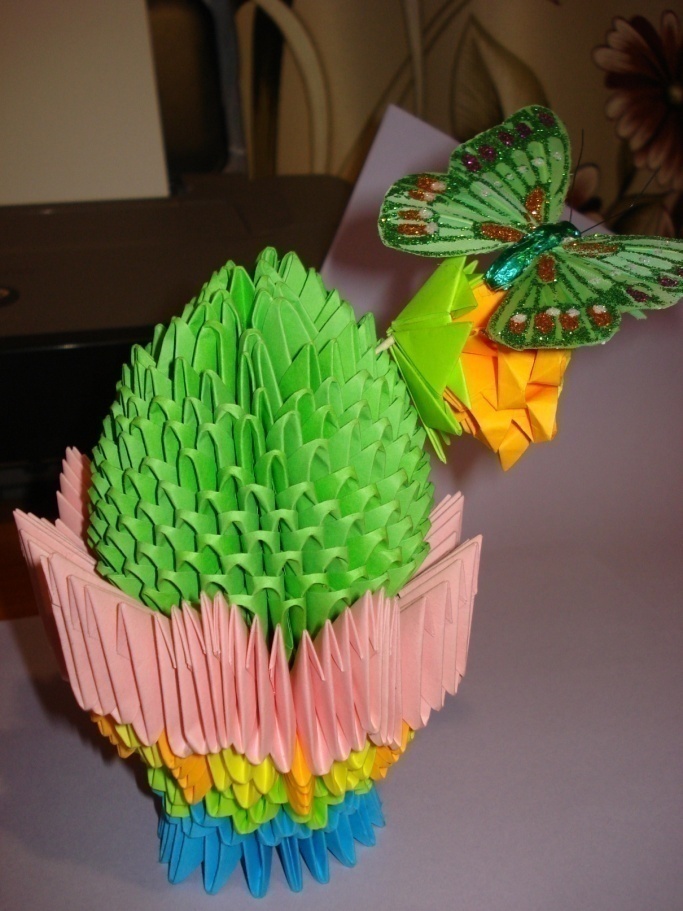 б б и о х
Хобби – это увлечение, любимое занятие для себя, на досуге
Кто многим увлекается,           многое обретает.
Страна очень умелых рук
Страна спорта
мир увлечений
Страна любителей природы
Страна искусства
Страна коллекционеров
Петр Великий - первый российский император
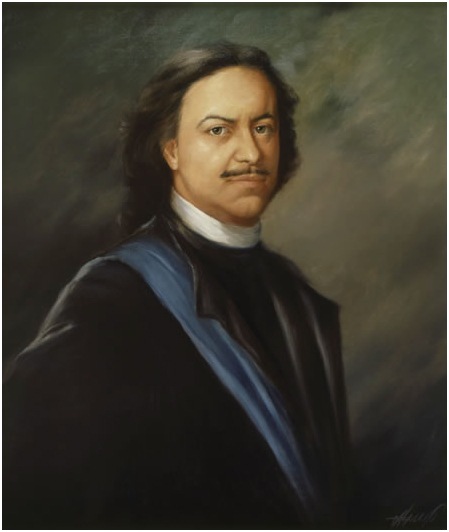 врачВладимир Иванович Даль
женщина – математикСофья Ковалевская
Хобби известных людей.
Великий поэт А.С.Пушкин  серьезно увлекался историей, это помогло ему описать историю пугачевского бунта. Он увлекался спортом, входил в десятку лучших наездников Петербурга, был прекрасным стрелком, профессионально рисовал, отлично танцевал.
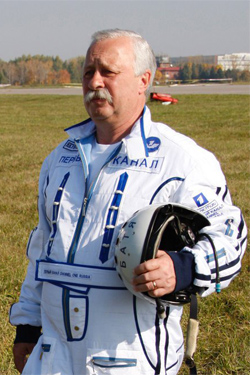 Ведущий «Поля чудес»
Леонид Якубович увлекся небом.
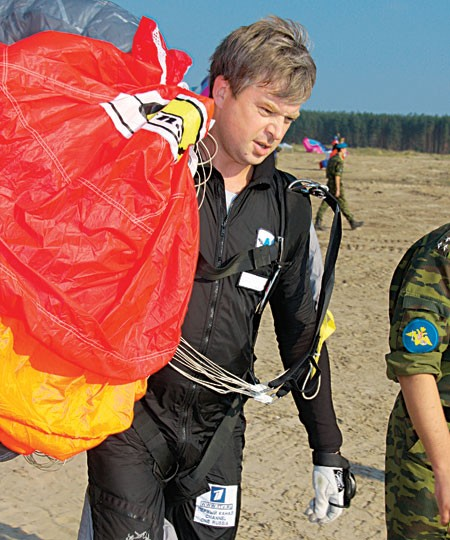 Ведущий передачи «Угадай мелодию» Валдис Пельш.
Коллекционирование военных касок – такое необычное хобби имеет певец и ведущий Валдис Пельш.
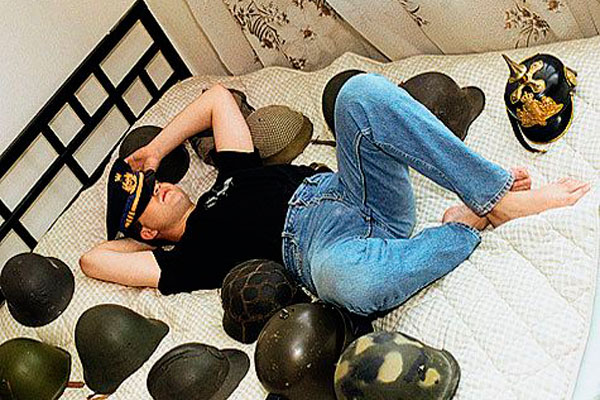 Страна коллекционеров
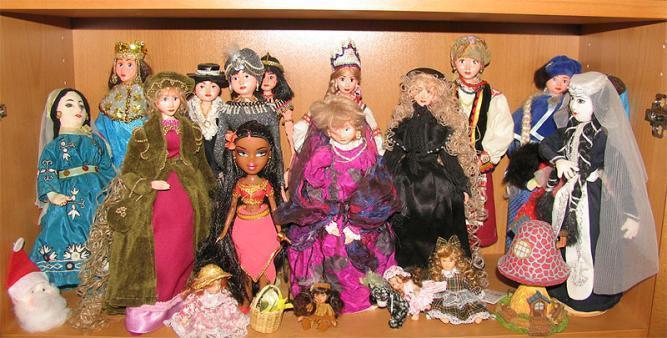 Киндерфилия
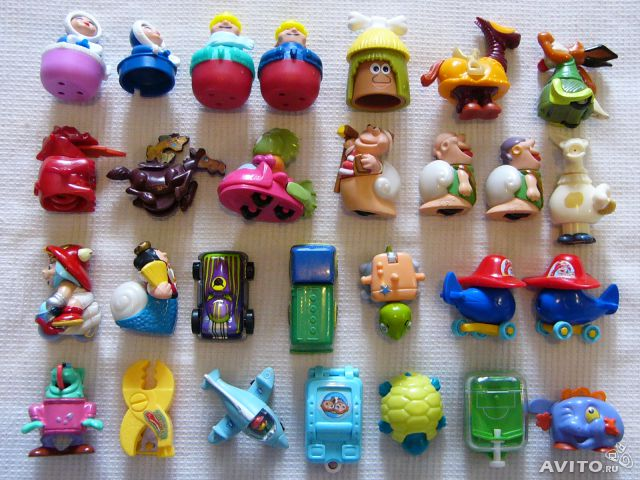 филумения
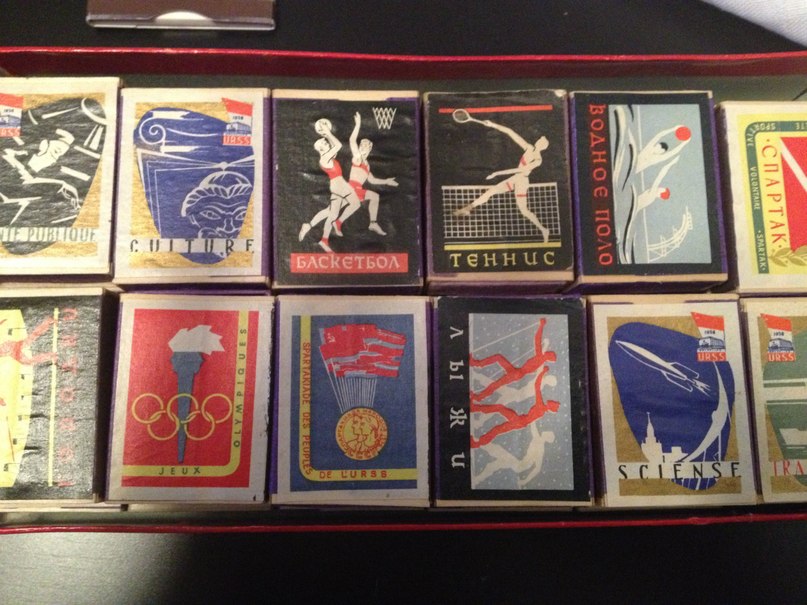 филатокартия
нумизматика
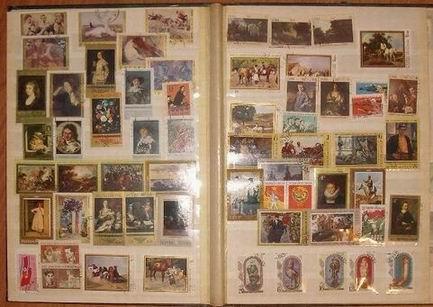 филателия
Арнольд Шварценеггер собрал целый парк автомобилей Hummer, и в его коллекции есть даже настоящий танк.
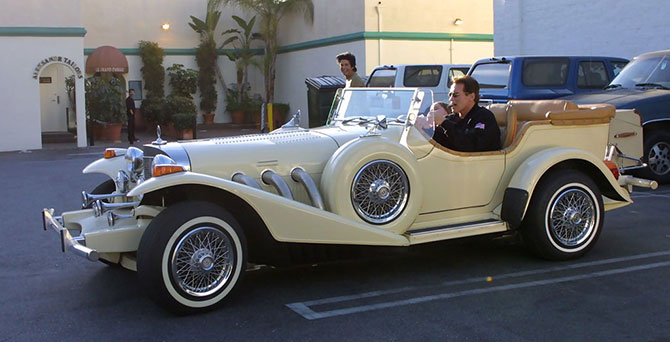 Деми Мур
страстный коллекционер редких кукол — сейчас у нее в активе насчитывается более 3 тысяч экземпляров.
Певица Надежда Бабкина
Камни - ПЕТРОФИЛИЯ - природных камней и минералов. Название образовано от лат. «petros» - камень. Близко по значению минералогии.
фигуристка Ирина Слуцкая
В.В.Путин Д.Медведев
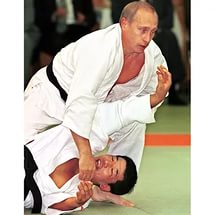 Страна спорта
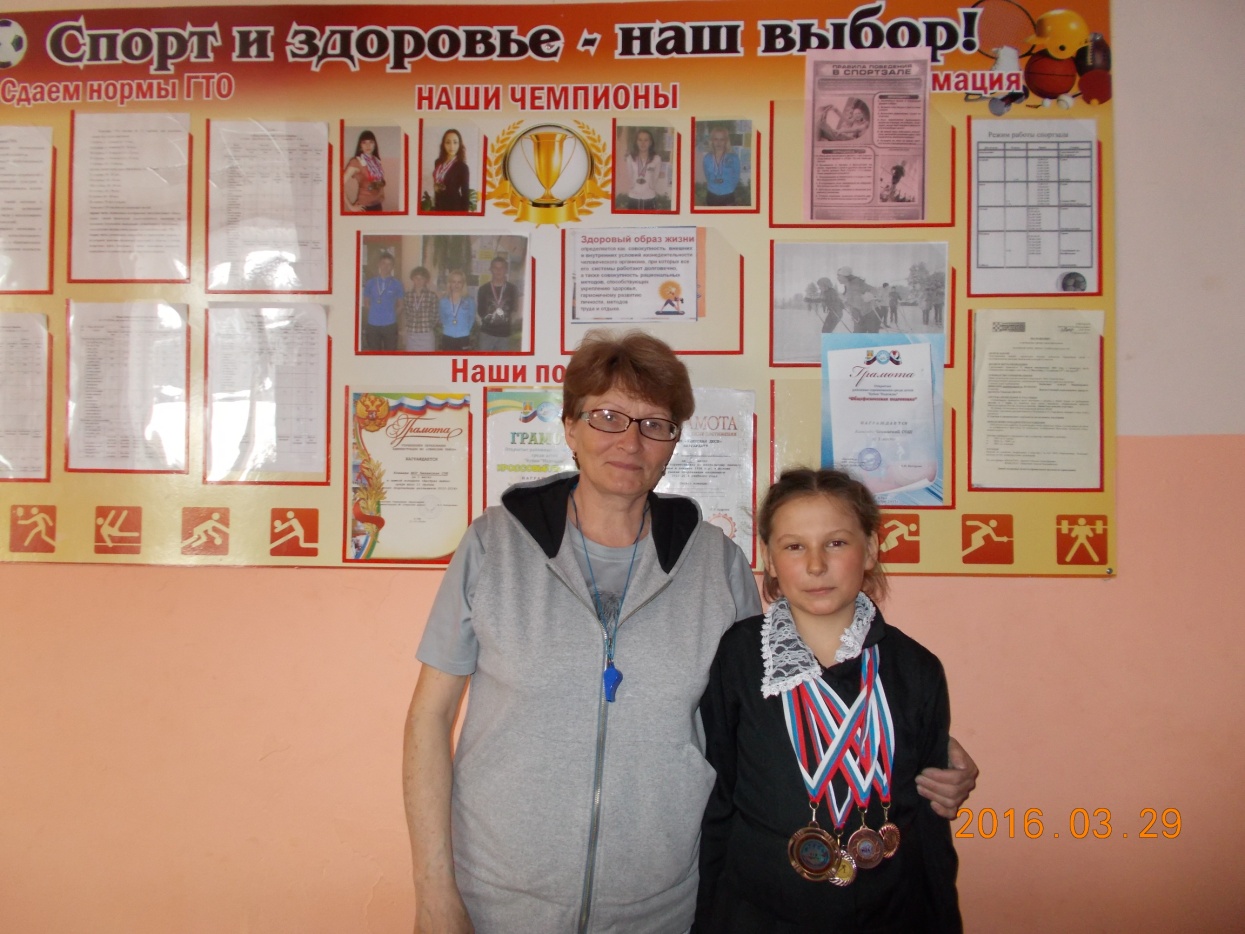 Страна любителей природы
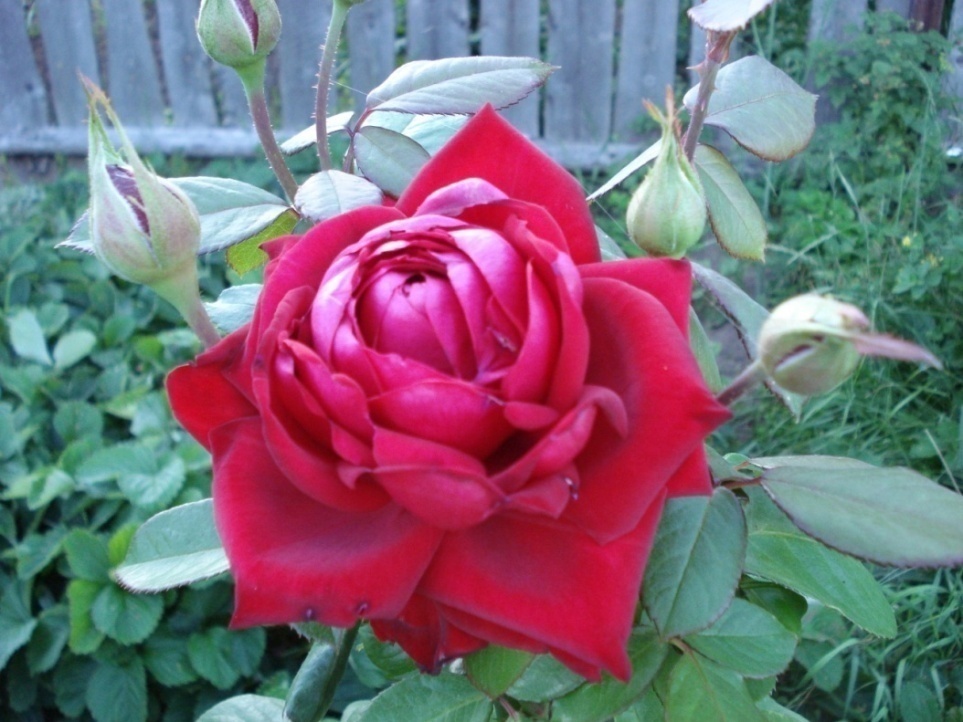 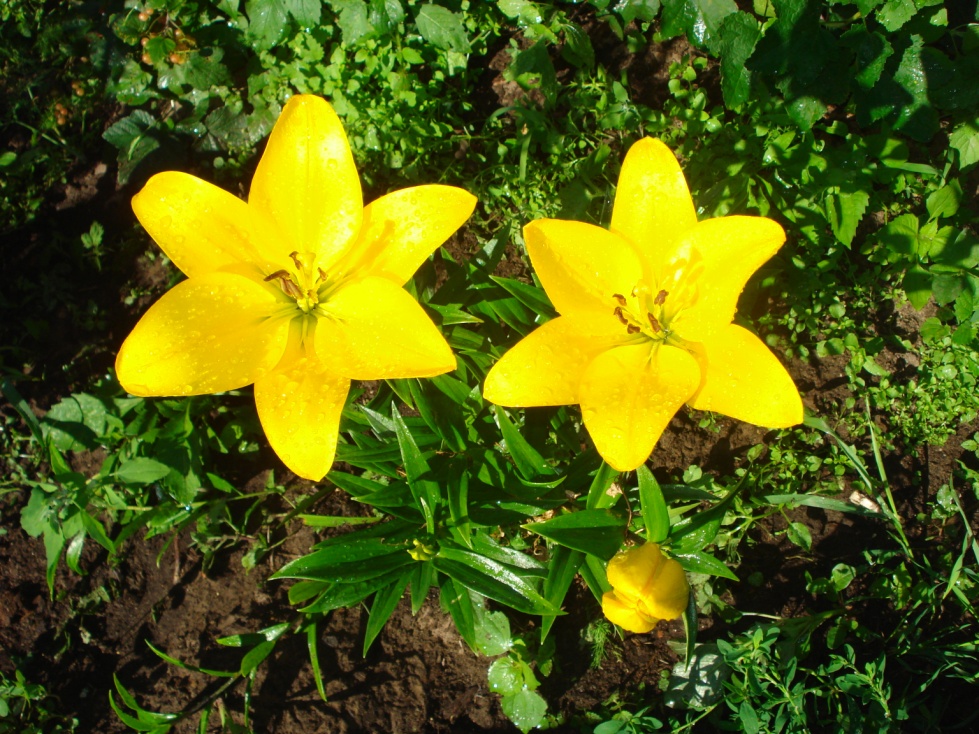 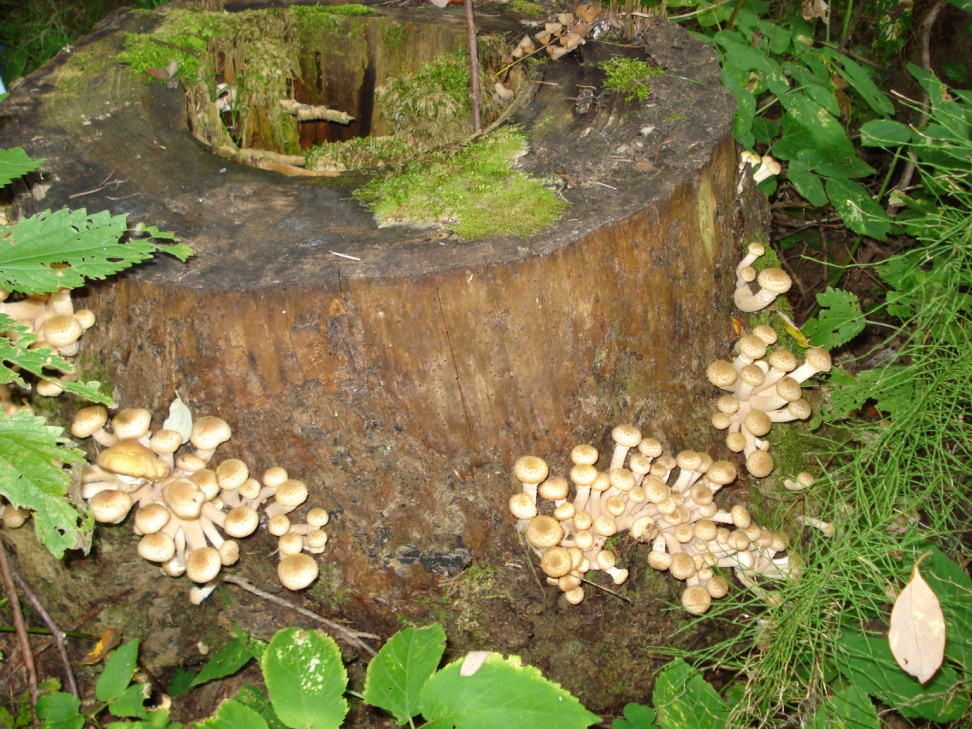 Страна любителей природы
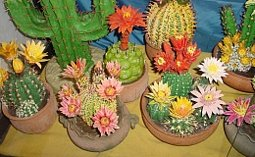 Страна искусства
Страна очумелых ручек
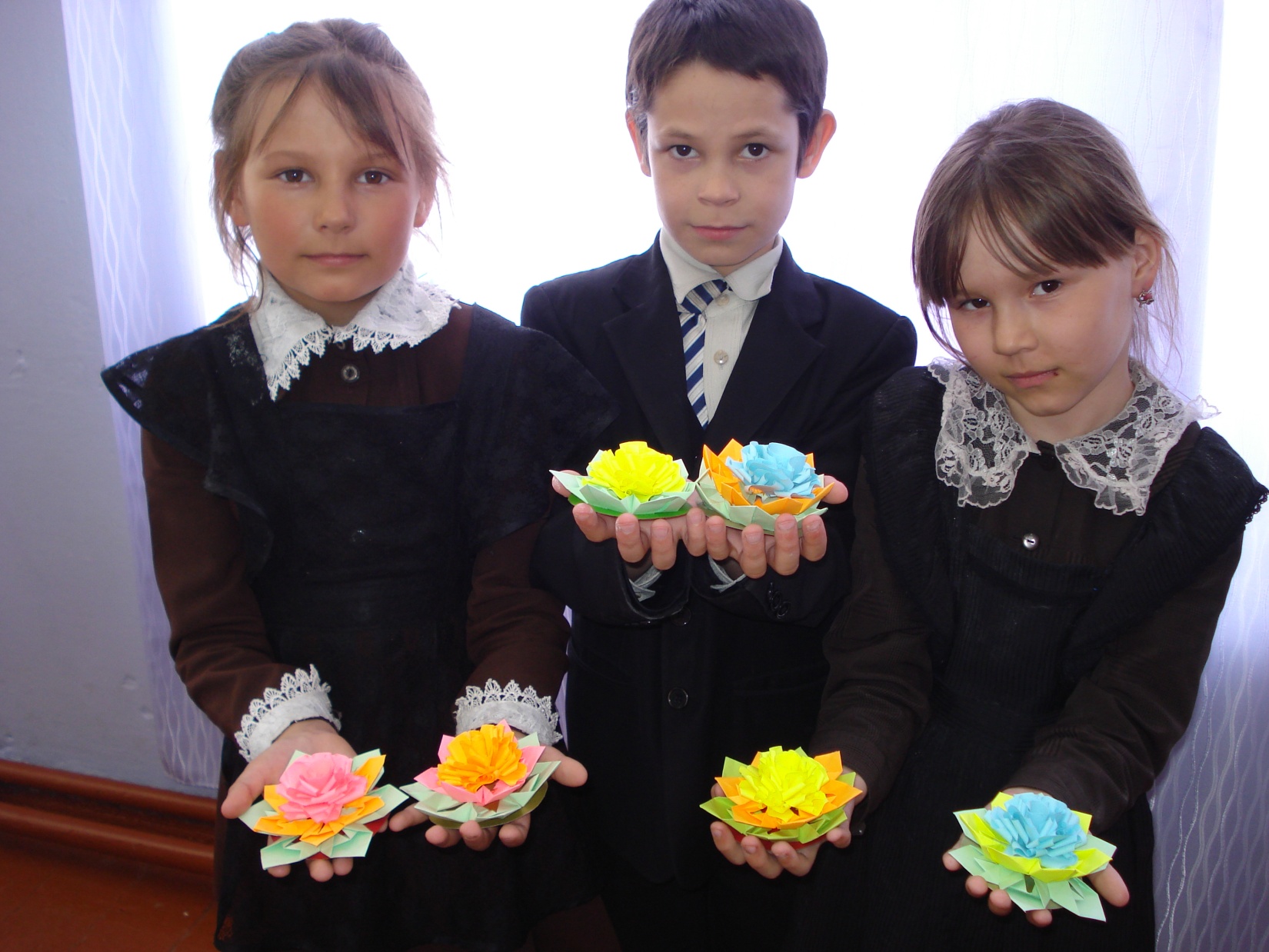 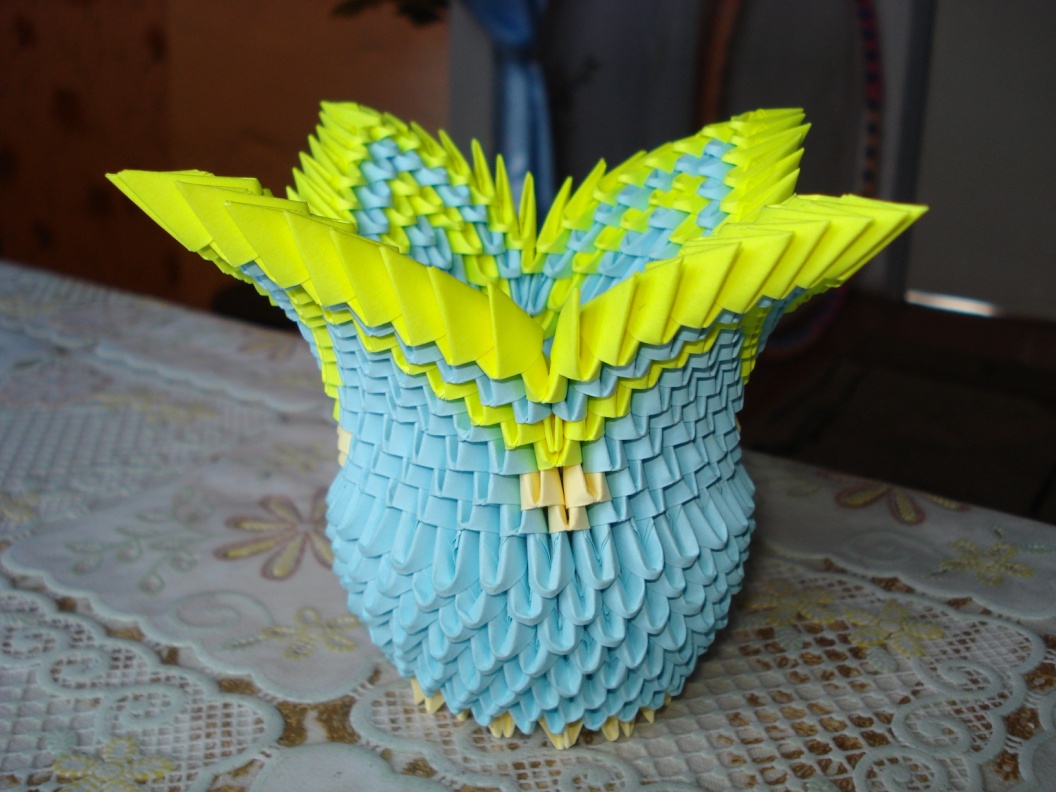 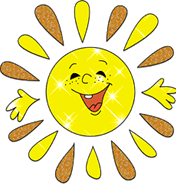 Закончите предложение: 
       - К моему удивлению…

     -Я узнал, что  полезно…

       -Интересным было…

   - Поучительным для меня…